LEZIONE DEL 13/03/2020

PRIMA PARTE
Angoli di Eulero – paragrafo 6.4
Abbiamo visto che il moto rigido è parametrizzato dai “punti” dello spazio R3×SO(3). I primi tre parametri, in R3, sono le coordinate dell’origine O del sistema solidale rispetto al SdR fisso Σ. Gli altri tre parametri dovranno determinare l’orientamento
                                                             degli assi di S rispetto agli assi                                                                
                                                             del sistema Σ, o meglio, la 
                                                             posizione dei tre versori di S 
                                                             rispetto a Σ′, che è il SdR con 
                                                             origine in O ed assi  costantemente                                      
                                                             paralleli a quelli di Σ
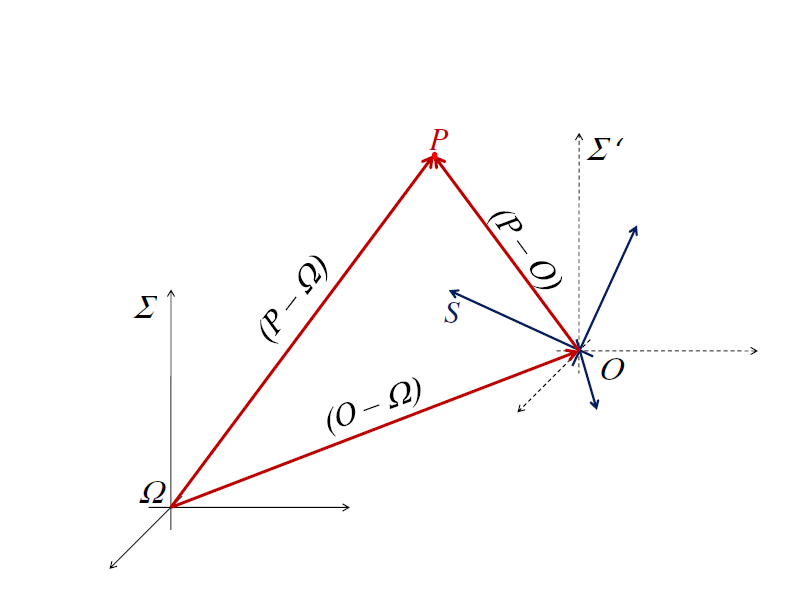 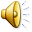 Fissiamo quindi una posizione di S e Σ’ e supponiamo che, in questa configurazione, gli assi dei due sistemi non siano sovrapposti e, in particolare, non coincidano i due assi ζ e z. 

Vogliamo far vedere che possiamo riportare il sistema “fisso” Σ′ a coincidere con quello “mobile” S mediante tre opportune rotazioni: gli angoli di queste rotazioni forniranno i parametri cercati.
z
ζ
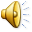 S
Σ’
La dimostrazione della possibilità di rappresentare una generica rotazione
fra due SdR tramite la composizione ordinata di 3 rotazioni elementari è dovuta ad Eulero.

I tre angoli di cui ruotare sono detti angoli di Eulero. Tuttavia oltre a dover specificare i valori dei 3 angoli è necessario specificare quali siano gli assi attorno ai quali devono essere effettuate le rotazioni elementari. La scelta di tali assi è libera, cosicché esistono diverse possibilità. Nella presente trattazione abbiamo scelto la rotazione ZXZ, dal nome degli assi intorno ai quali, di volta in volta, si effettuano le singole rotazioni.

Infatti, come spiegheremo in dettaglio nel seguito, partendo dal SdR Σ, si ruota dapprima attorno ad e3, asse ζ di Σ (che quindi sarebbe l’asse “ z ” di Σ), poi una volta ottenuto il nuovo SdR si ruota attorno a quello che sarebbe l’asse x di tale nuovo SdR. Si ottiene così un altro SdR  e, come ultimo passo, si ruota attorno all’asse z di quest’ultimo SdR. Questo è il motivo per cui tale scelta degli assi di rotazione è convenzionalmente chiamata ZXZ.

Le altre possibili scelte sono XZX, XYX, YXY, YZY, ZYZ, XZY, XYZ, YXZ, YZX, ZYX e ZXY.
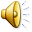 Poiché gli assi ζ e z non coincidono, i piani ζ = 0 e z = 0 si intersecano in una retta detta linea dei nodi
z
Prima rotazione (in senso antiorario, scelto come positivo) di un angolo ψ,
attorno all’asse ζ, in modo che e1 vada a coincidere con la linea dei nodi.
y
S
z
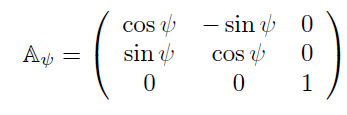 e1
h
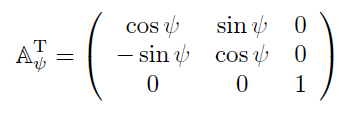 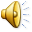 y
Linea dei nodi
x
x
Seconda rotazione di un angolo θ, detto angolo di nutazione (sempre in verso
antiorario e quindi positivo) attorno all’asse x′
(che coincide con linea dei nodi) in modo da portare l’asse  z a coincidere con l’asse z.
z’=z
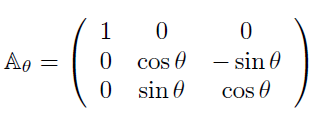 y
S
θ
z
h’
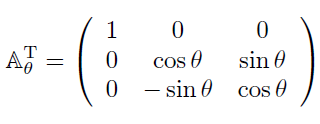 Linea dei nodi
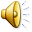 x’
x
Terza rotazione, di un angolo ϕ, detto angolo di rotazione propria (sempre
in verso positivo antiorario) attorno all’asse z in modo da far coincidere x con x‘ e stessa cosa per l’asse y.
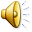 y
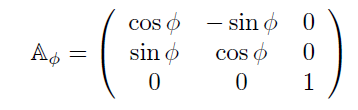 z
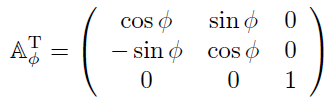 ϕ
x’
x
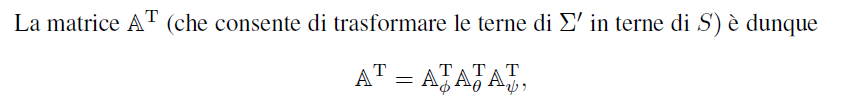 mentre la matrice che permette di passare dalle terne di S a quelle espresse in Σ′ (cioè
la matrice A) è data da




cioè
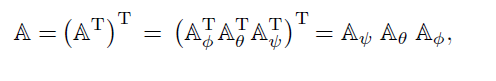 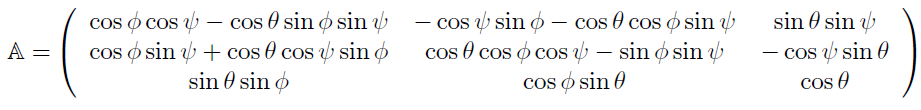 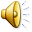